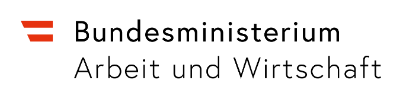 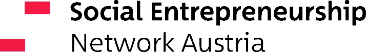 Verified Social Enterprise
Pitch Deck - Vorlage
Verified Social Enterprise
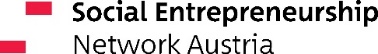 Pitch Deck - Vorlage
Hinweise: 
Ziel des Pitch Decks ist eine klare und prägnante Zusammenfassung Ihrer Tätigkeiten.
Formatierung und Design des Pitch Decks sind frei gestaltbar.
Inhalt und Reihenfolge der Punkte sind beizubehalten.
Die Hinweise und Leitfragen dienen als Orientierungshilfe und können sinnvoll ergänzt werden.
2
Verified Social Enterprise
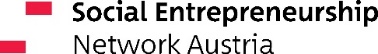 Pitch Deck - Aufbau
Titelseite / Unternehmen, Genossenschaft, Verein (1 Folie)
Problemstellung (1 Folie)
Lösung (1 Folie)
Wirkungslogik (1 Folie)
Leistungen und Zielgruppen (2 Folien)
Wirkung / gesellschaftlicher Mehrwert (2 Folien)
Geschäftsmodell (1 Folie)
Team (1 Folie) 
Vision & Wachstum (1 Folie)


								Max. 15 Folien insgesamt!
3
Verified Social Enterprise
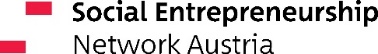 Titelseite / Unternehmen, Genossenschaft, Verein (1 Folie)
Bitte gehen Sie auf folgende Aspekte ein:
Name
Website / Social Media, falls vorhanden 
Kurzbeschreibung Ihres Unternehmens/Genossenschaft/Verein  (1 Satz)
4
Verified Social Enterprise
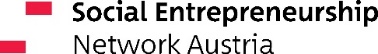 Problemstellung (1 Folie)
Bitte gehen Sie auf folgende Aspekte ein:
Hintergrund und Motivation 
Erklärung und Darstellung des gesellschaftlichen Problems
Wie wird dieses Problem aktuell gelöst? Beschreiben Sie hier, ob – und wenn ja, auf welche Weise und in welchem Umfang – andere gesellschaftliche Akteure bereits versuchen, das Problem zu lösen.
5
Verified Social Enterprise
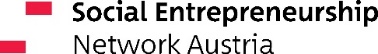 Lösung (1 Folie)
Bitte gehen Sie auf folgende Aspekte ein:
Wie lösen Sie das gesellschaftliche Problem? Beschreiben Sie Angebot/Programm.
6
Verified Social Enterprise
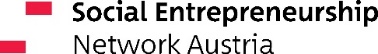 Wirkungslogik (1 Folie)
Bitte stellen Sie hier Ihre Wirkungslogik/-kette dar
7
Verified Social Enterprise
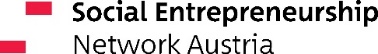 Leistungen und Zielgruppen (2 Folien)
Bitte gehen Sie auf folgende Aspekte ein:
Welche Maßnahmen führen Sie für die jeweiligen Zielgruppen durch bzw. welche Produkte und/oder Dienstleistungen bieten Sie an?
Stellen Sie die Zielgruppen, die durch Ihre Leistungen unmittelbar erreicht werden, dar. Beschreiben Sie, wer zur jeweiligen Zielgruppe gehört und wie groß die jeweilige Zielgruppe ist.
8
Verified Social Enterprise
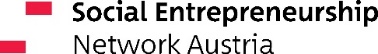 Wirkung / gesellschaftlicher Mehrwert (2 Folien)
Bitte gehen Sie auf folgende Aspekte ein:
Hier stellen Sie die intendierten Wirkungen dar (Outcome/Impact) dar. Als gesellschaftliche Wirkungen werden auch ökologische Wirkungen verstanden. 
Zuordnung zu einem oder mehreren der folgenden Bereiche:
Anhand der SDG´s (Sustainable Development Goals)
9
Verified Social Enterprise
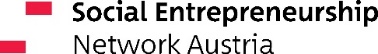 Geschäftsmodell (1 Folie)
Bitte gehen Sie auf folgende Aspekte ein:
Vorstellung des Geschäftsmodells
10
Verified Social Enterprise
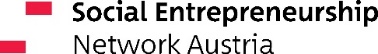 Team (1 Folie)
Bitte gehen Sie auf folgende Aspekte ein:
Vorstellung des/der Hauptantragsteller:in und des Kernteams (mit Fotos)
Tipp: Gerne können Sie auf die jeweiligen LinkedIn-Profile der Teammitglieder o.ä. verlinken
11
Verified Social Enterprise
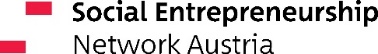 Vision & Wachstum (1 Folie)
Bitte gehen Sie auf folgende Aspekte ein:
Erläutern Sie die Vision Ihres/r Unternehmens, Genossenschaft, Verein. (Führen Sie ggf. Mission- sowie Vision Statements an) 
Welche Pläne / Vorstellungen gibt es für zukünftiges Wachstum und Finanzierung?
12